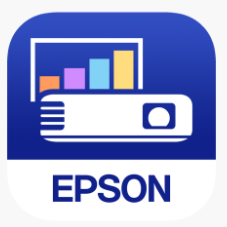 iPadホワイトボードをプロジェクタにうつそう
あいぷろじぇくしょん
iProjection
「iProjection」のじゅんび
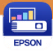 じゅんばんやってみましょう
①　　　　iProjection　をタップ
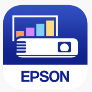 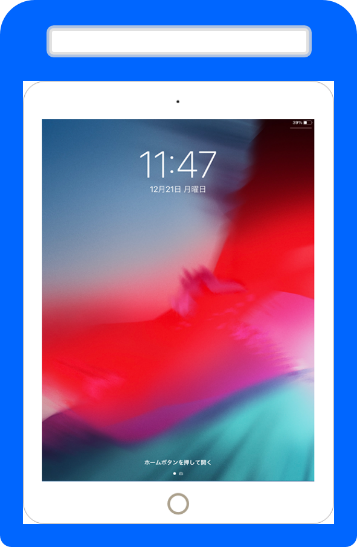 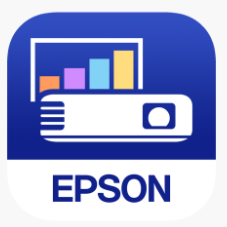 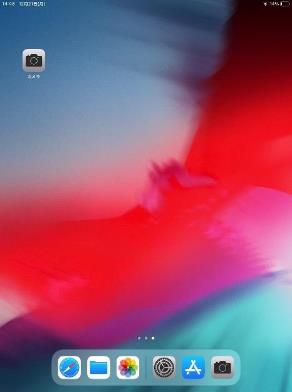 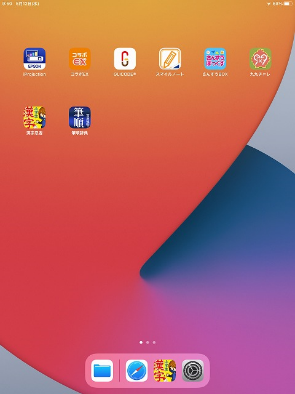 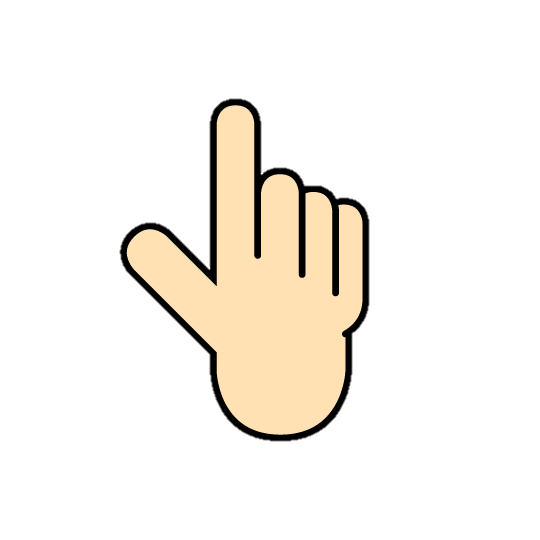 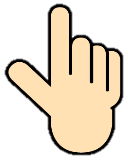 ②　りれきからプロジェクタをタップ
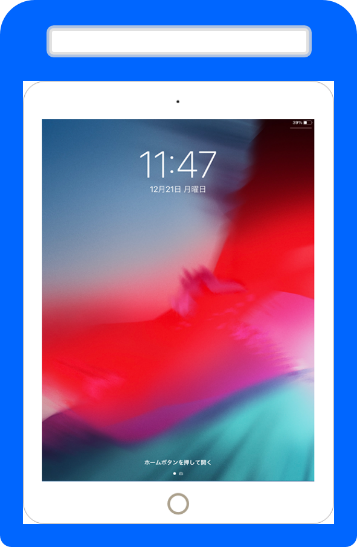 ①②③のじゅんばんに
タップしましょう
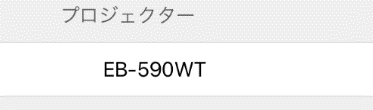 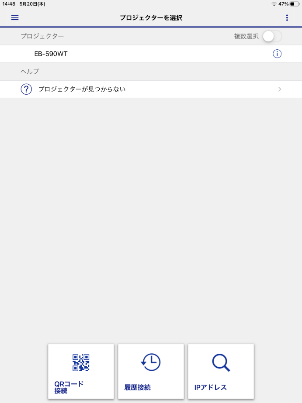 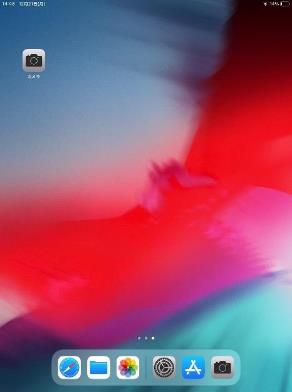 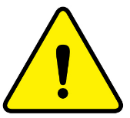 ②
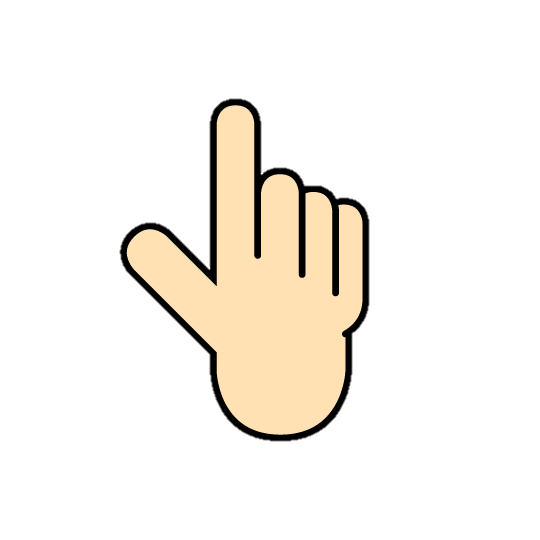 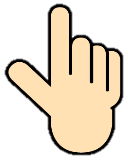 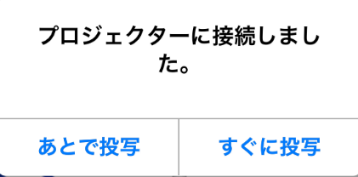 プロジェクタの
なまえをかくにん
③
①
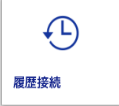 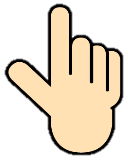 がめん
はじめの画面になりました
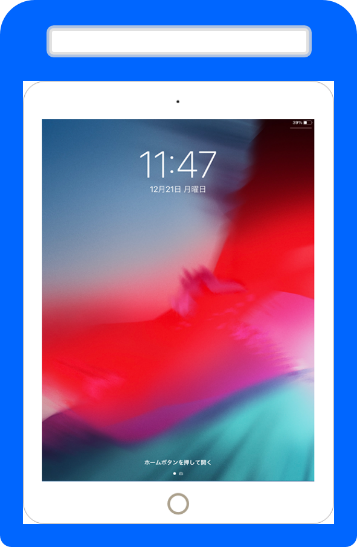 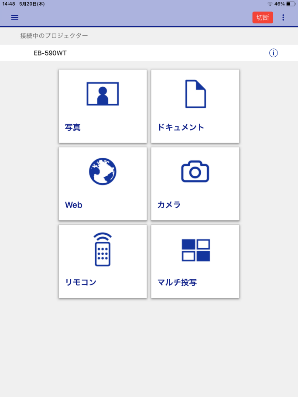 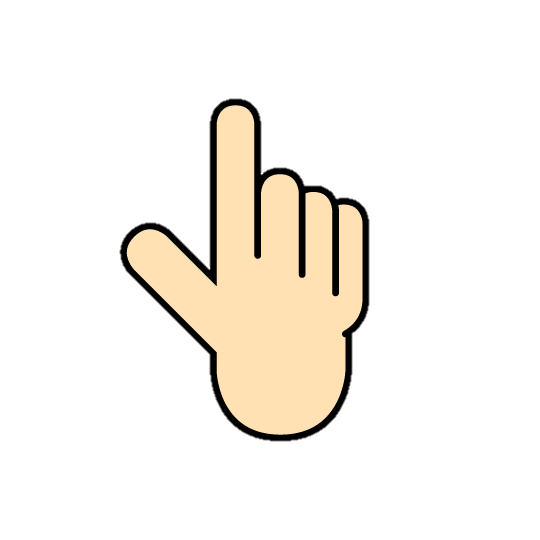 じゅんび
かんりょう
ホワイトボードをうつそう
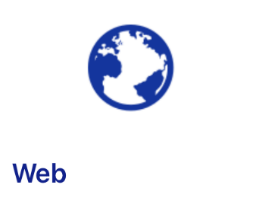 え
がめん
も　じ
ホワイトボードの画面に、文字や絵をかき、
うつすことができます
①　Web(ウェブ)をタップ
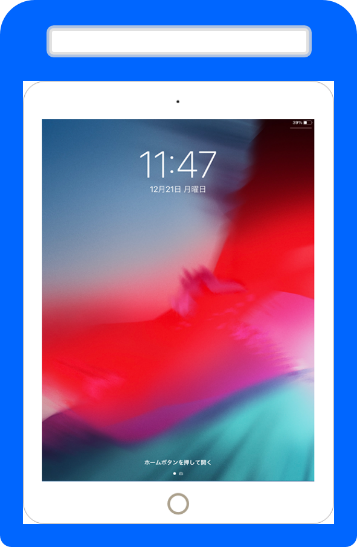 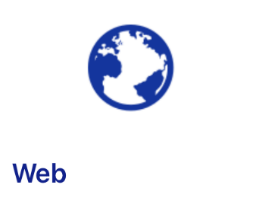 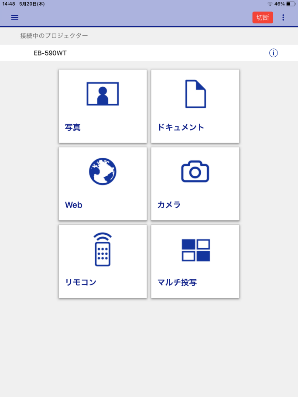 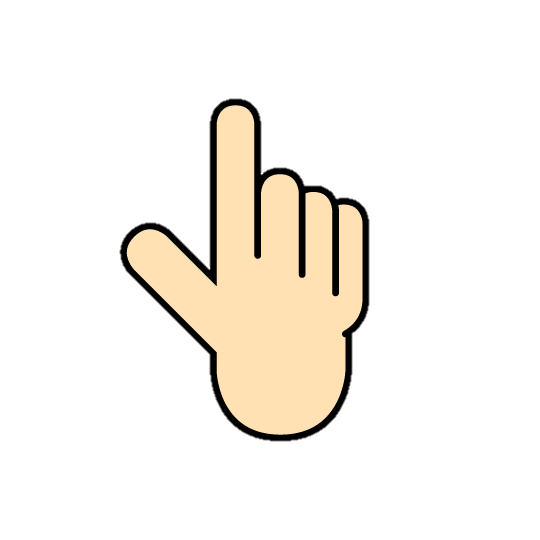 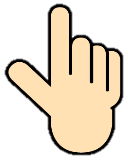 Webをタップする
②　ホワイトボードをだす
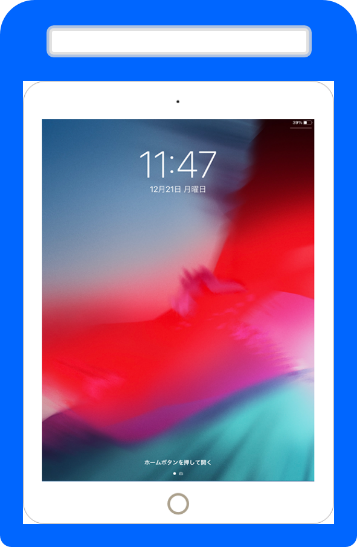 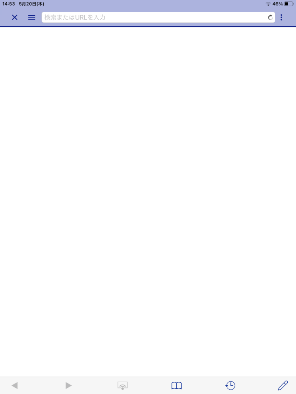 ペンのマークをタップで
かくどうぐが出てきます
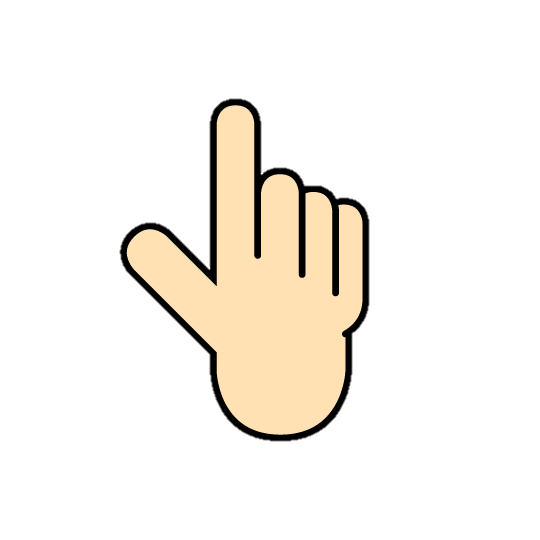 で
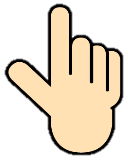 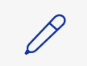 ③ペンでいろいろかいてよう
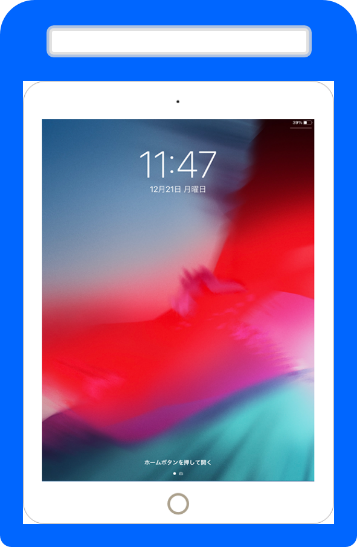 いろ
ふと
色をかえる
ペンの太さを
かえる
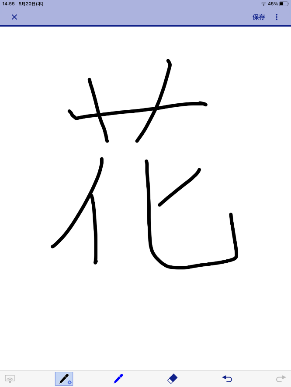 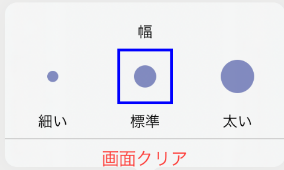 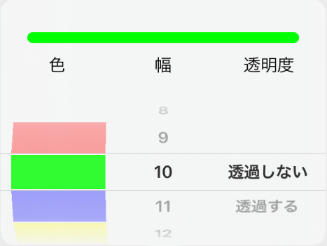 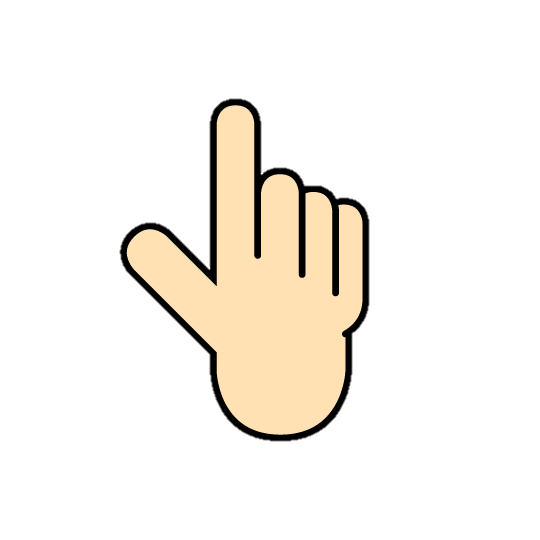 ぜんぶけす
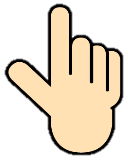 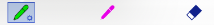 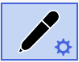 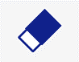 ④　プロジェクタにうつす
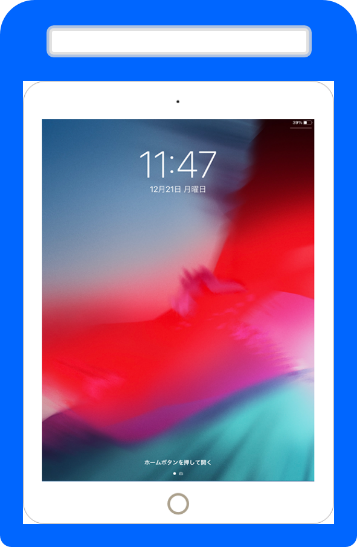 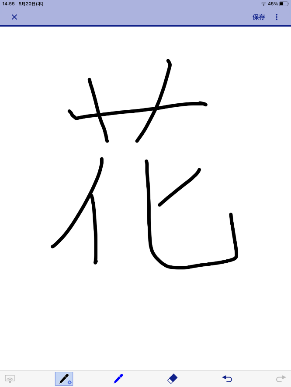 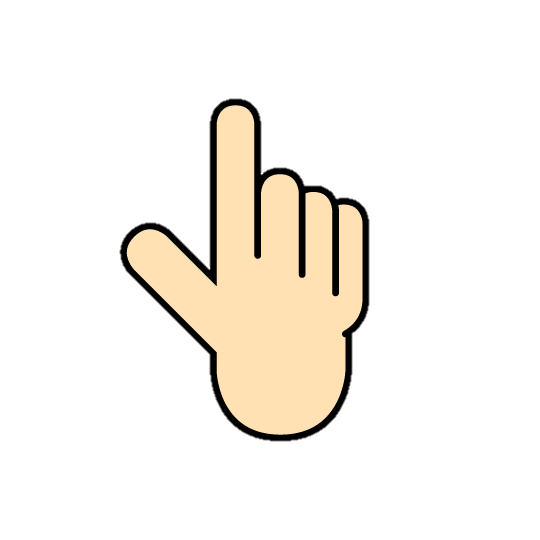 うつすボタンをタップ
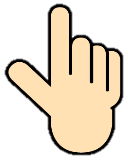 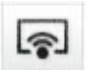 うつすのをやめる
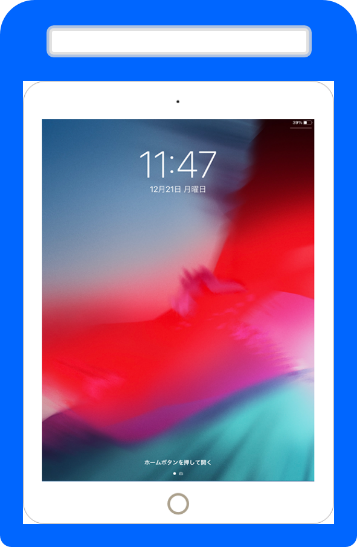 をタップ



　をタップ
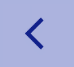 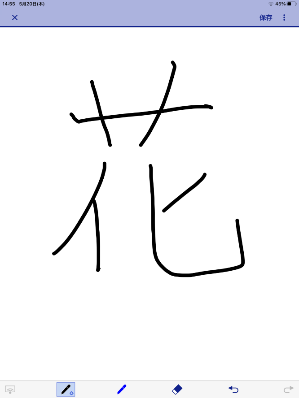 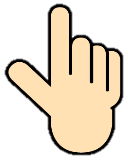 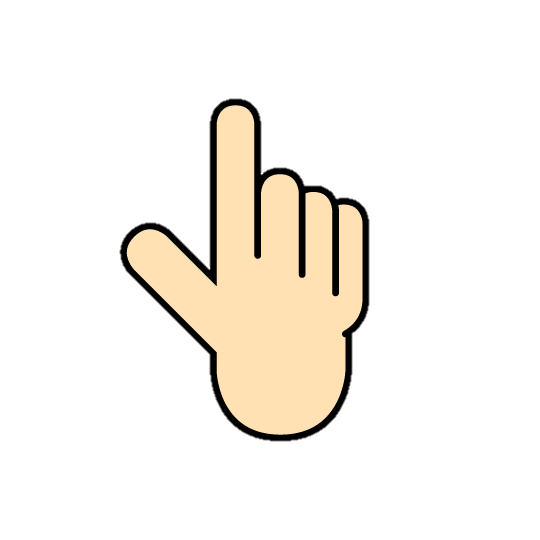 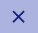 はじめのがめんにもどる
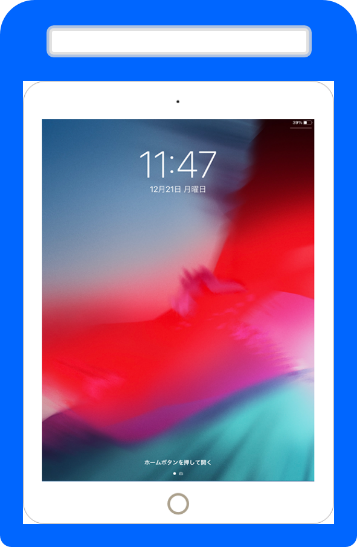 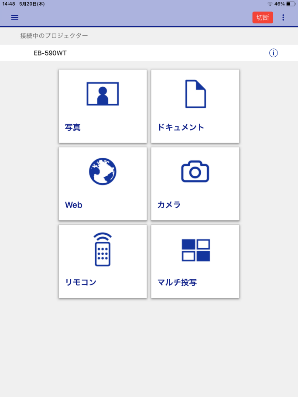 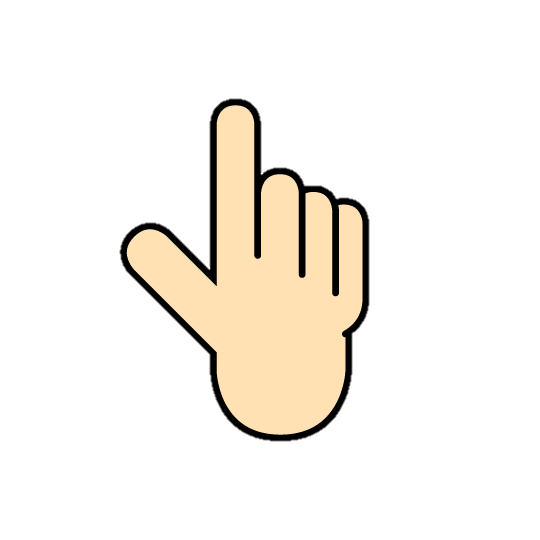 「iProjection」のおわりかた
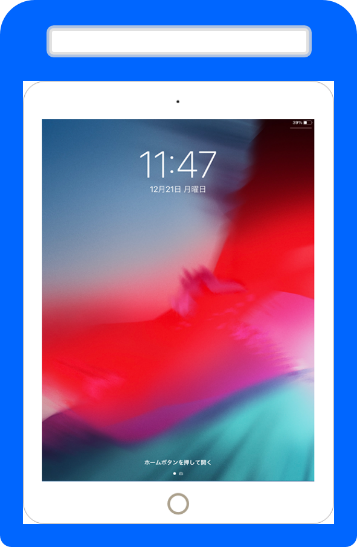 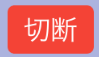 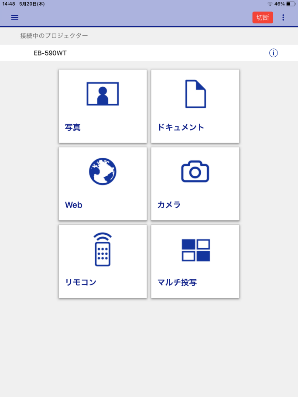 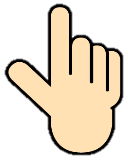 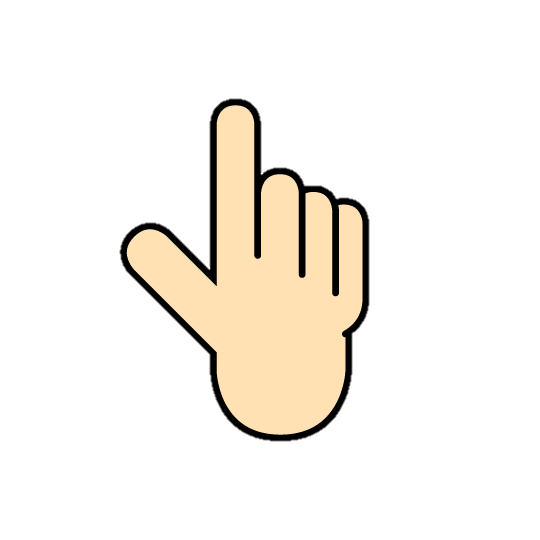 赤いボタンをタップ
あか
「iProjection」をおわりにしよう
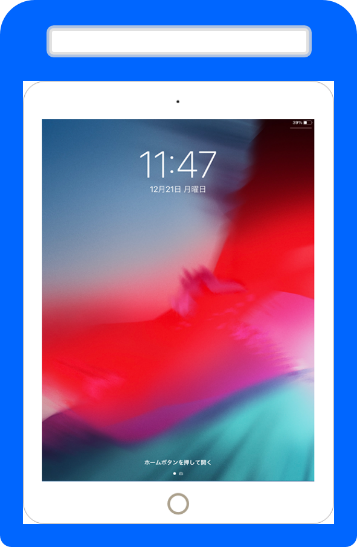 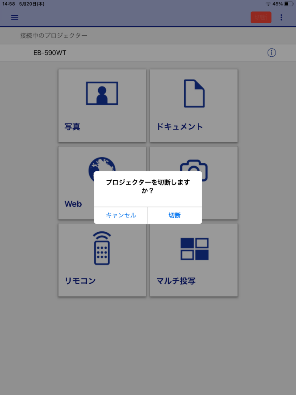 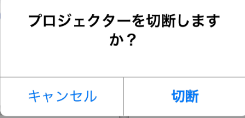 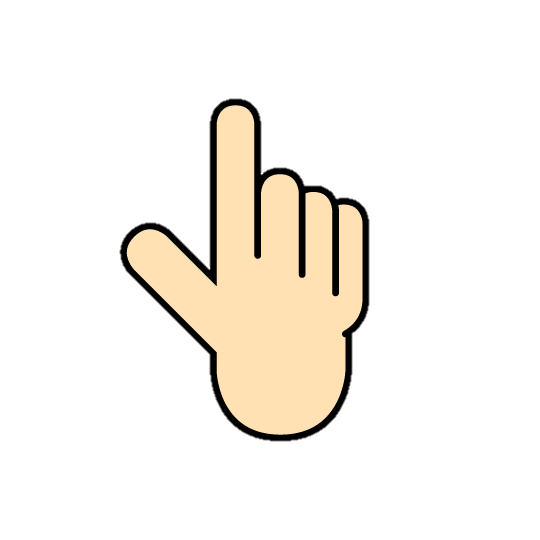 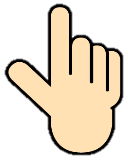 切断をタップ
せつだん